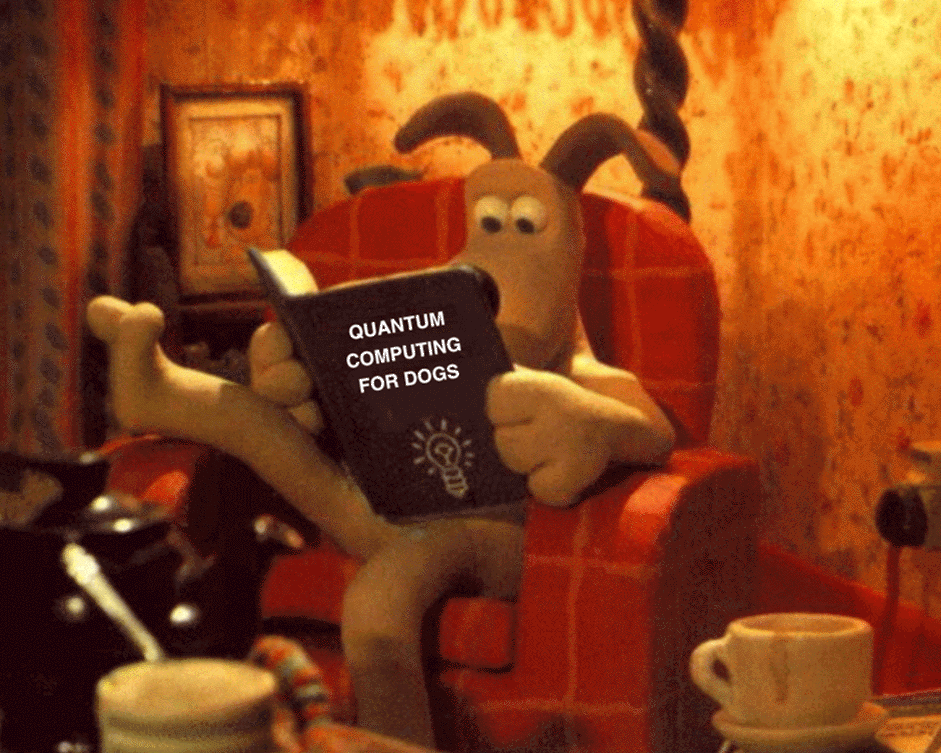 ???
Quantum Computing:
Lecture 3
Samuel J. Lomonaco, Jr.
Dept. of Computer Science & Electrical Engineering
University of Maryland Baltimore County
Baltimore, MD  21250
Email: 	      Lomonaco@UMBC.EDUWebPage:   http://www.csee.umbc.edu/~lomonaco
Transcribed into PowerPoint by Mark Laczin
Lecture 3: Part 1
Visualizing Qubits:
The Bloch Sphere
Visualizing Qubits
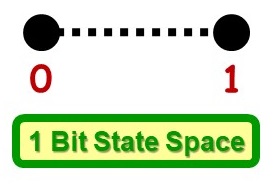 Visualizing Qubits
Visualizing Qubits
Visualizing Qubits
Visualizing Qubits
Visualizing Qubits: The Complex Plane
Visualizing Qubits: The Complex Plane
Visualizing Qubits: The Bloch Sphere
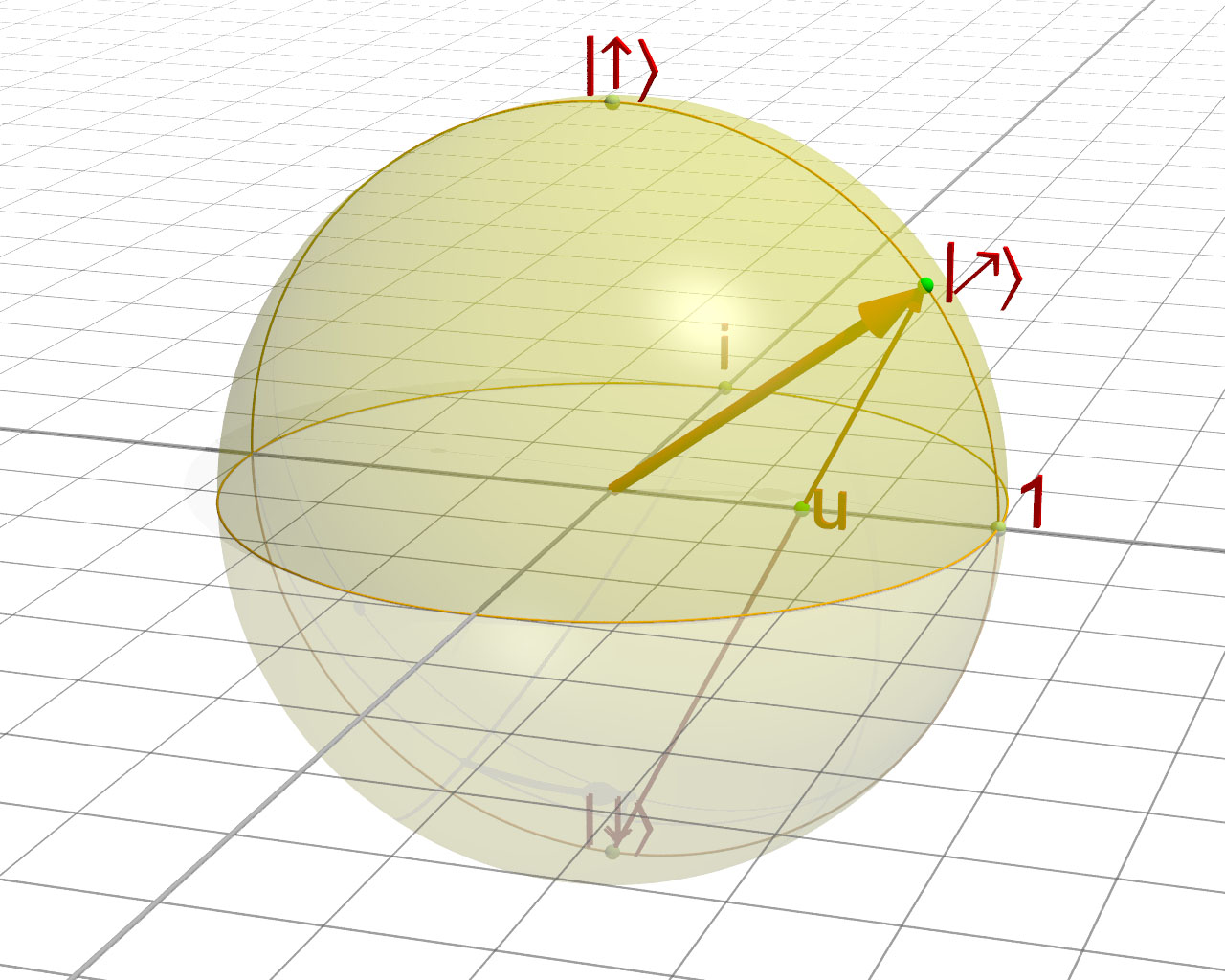 Visualizing Qubits: The Bloch Sphere
Thus, the state space of a qubit is a sphere, called the Bloch sphere.
Lecture 3: Part 2
Multipartite Systems:
Beyond a Single Qubit
Definitions
Definitions
Shannon Bits
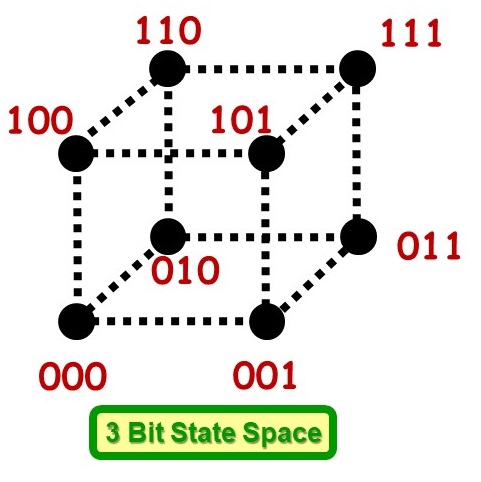 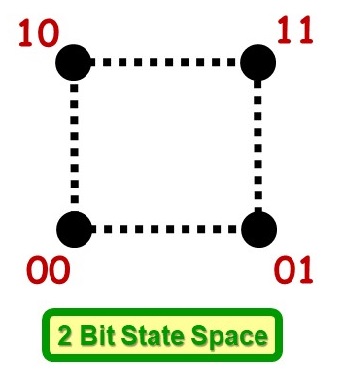 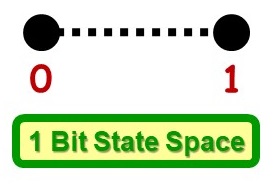 Bits versus Qubits
Question continued…
Lecture 3: Part 3
Measurement:
Classical and Quantum
Classical versus Quantum Measurement: As coin flips
Measurement: Qubits
Measurement of a qubits
Qubitt
Measurement: more qubits
There is much more to Q Measurement
Step 1.  Measurement of a qubit with respect to orthonormal basis
Step 2.  Measurement of n qubits with respect to orthonormal basis
Step 3.  Measurement of with respect to eigen basis of a Hermitian operator (a.k.a., an observable
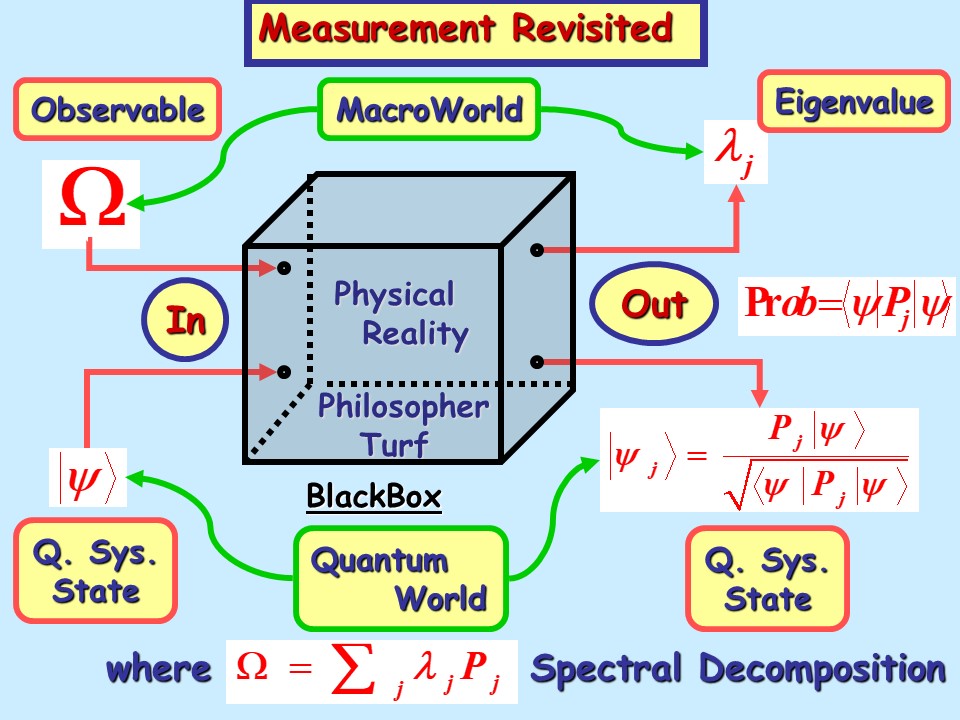 Lecture 3: Part 4
Wiring Diagrams:
Drawing Quantum Circuits
Wiring Diagrams: Recall
A Problem
What is a wiring diagram?
Some single qubit gates
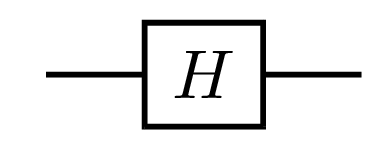 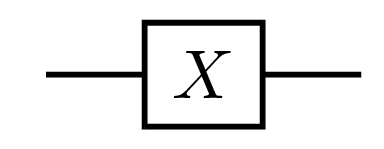 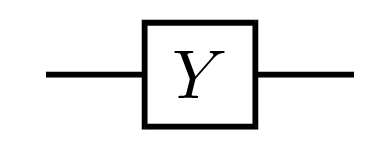 Some single qubit gates
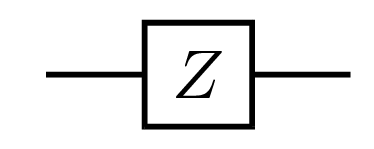 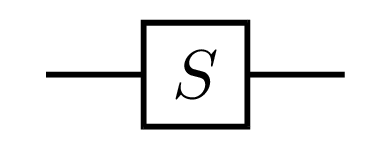 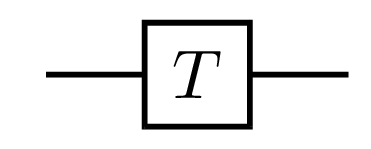 Some multi-qubit gates pt. 1
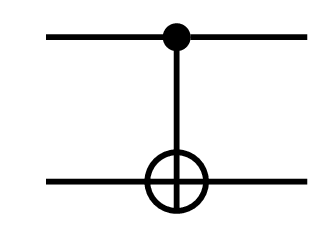 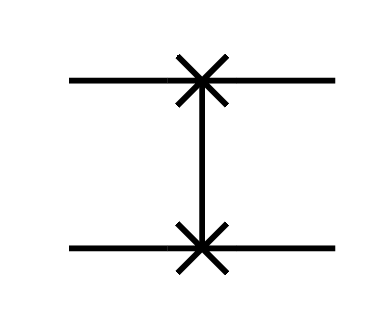 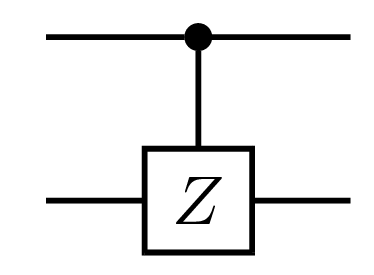 Some multi-qubit gates
Toffoli:     		



Fredkin:
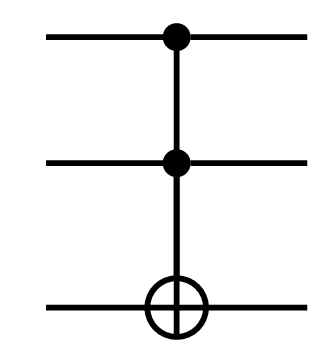 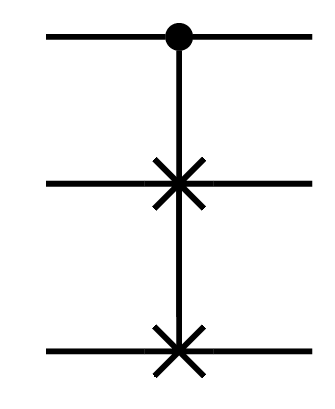 Measurement gate
Measurement is represented by a small meter:
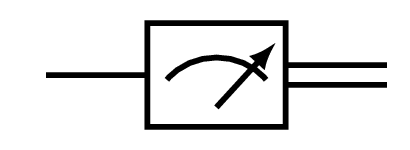 Composition
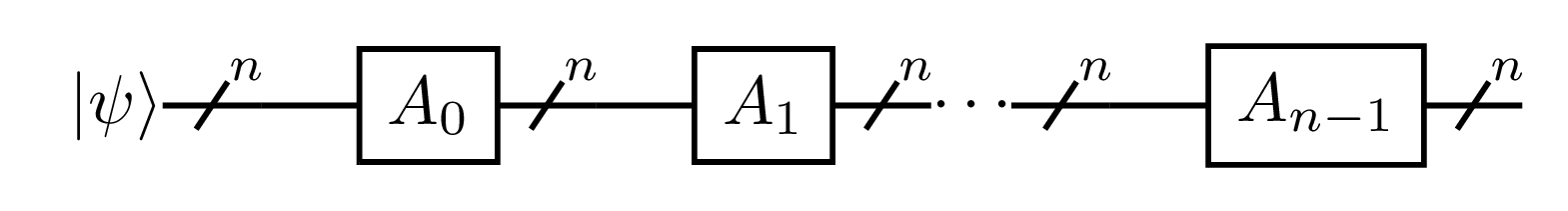 Example 1
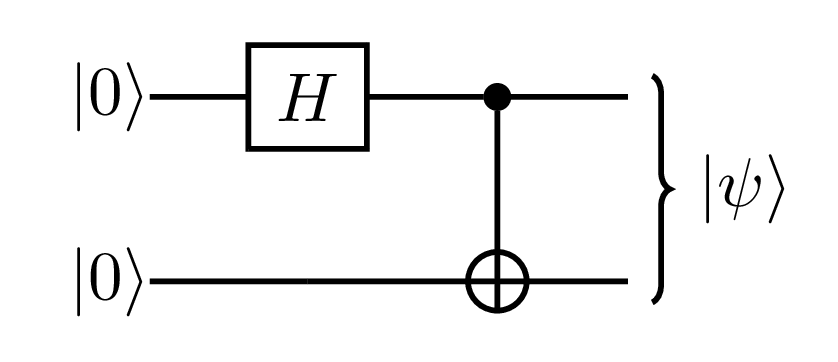 Example 1 cont.
Exercise 1
Show that


     =
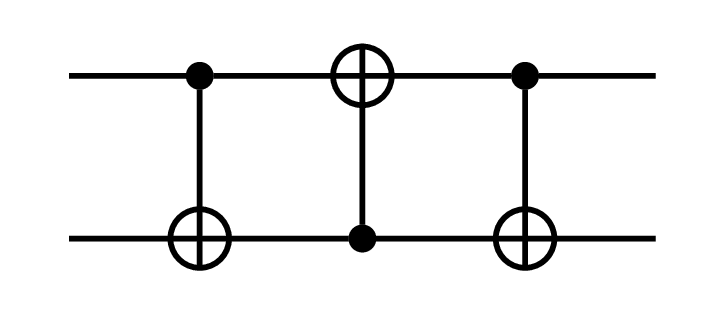 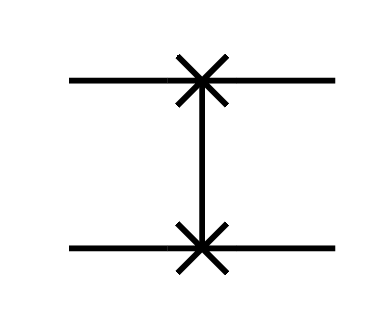 Exercise 2
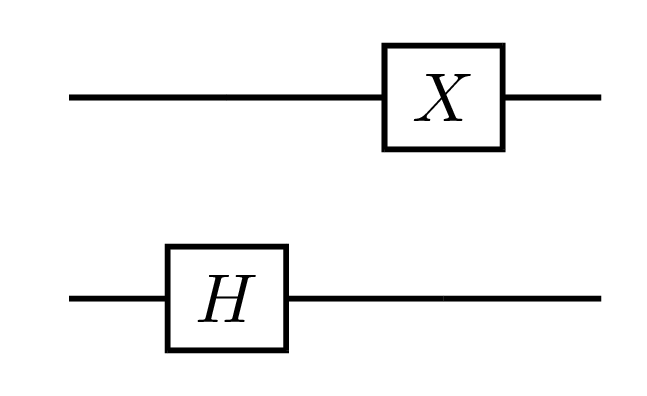 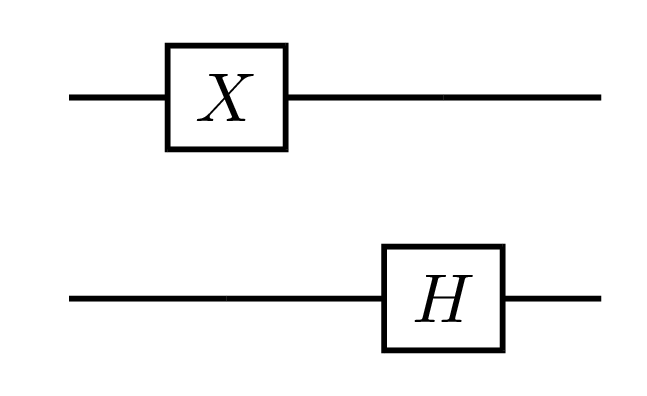 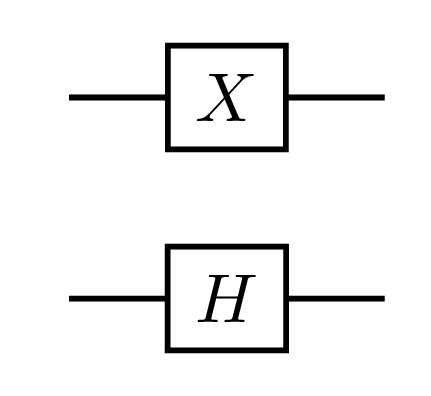 Now consider…
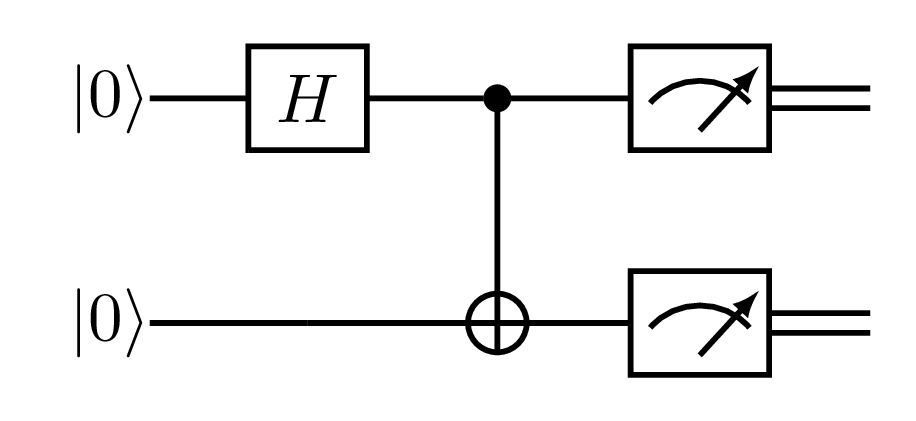 The Bell Orthonormal Basis
Note
We can move from one Bell basis to any other by applying a local unitary transformation to only the left qubit.
Later on, this will be useful in quantum communication protocols.

Exercise 3: Verify the formulas relating the Bell basis elements.
Transforming the Bell Basis
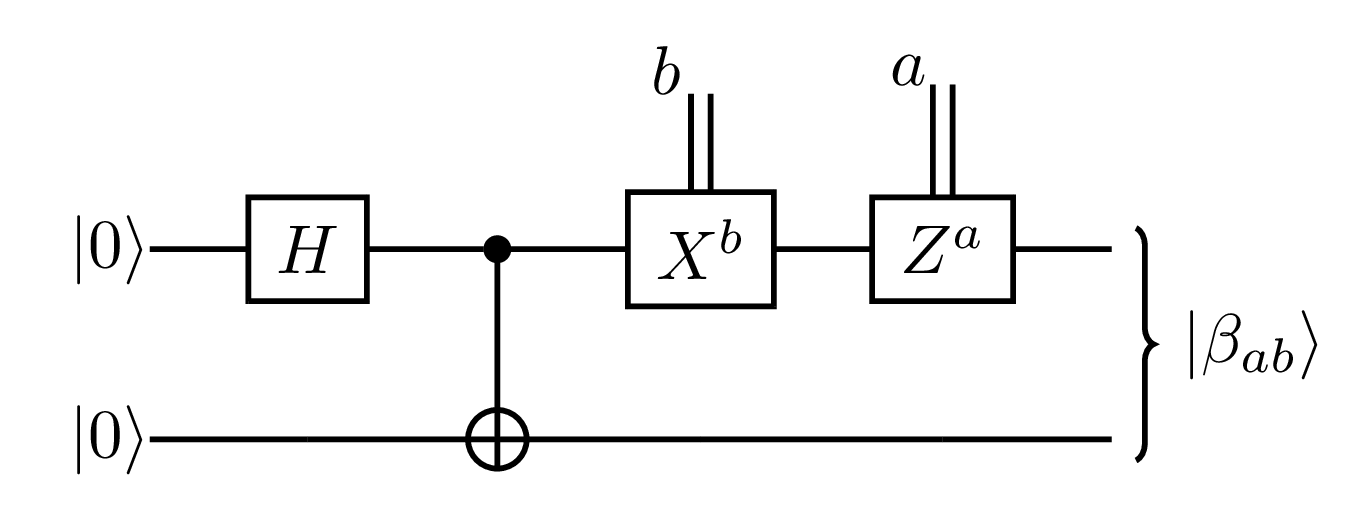 Exercise 4
Verify that





Thus, the above unitary operations change the standard basis into the Bell basis.
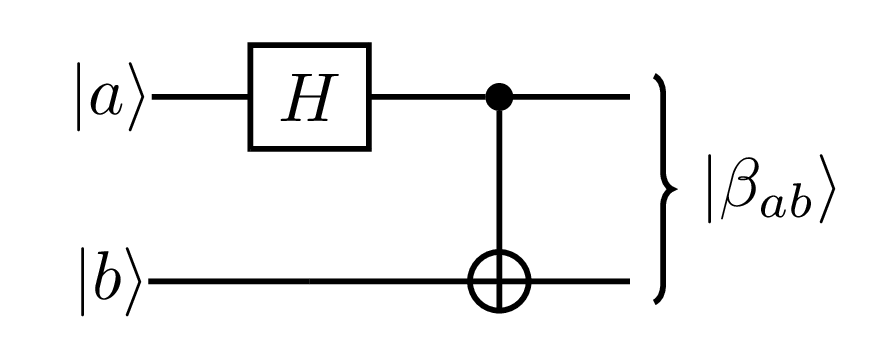 Exercise 5
Prove that





Thus, the above unitary operation transforms the Bell basis into the standard basis.
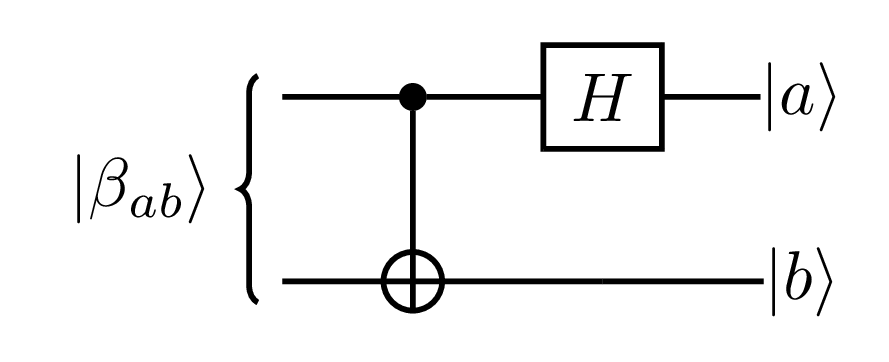 Bell Basis Measurement
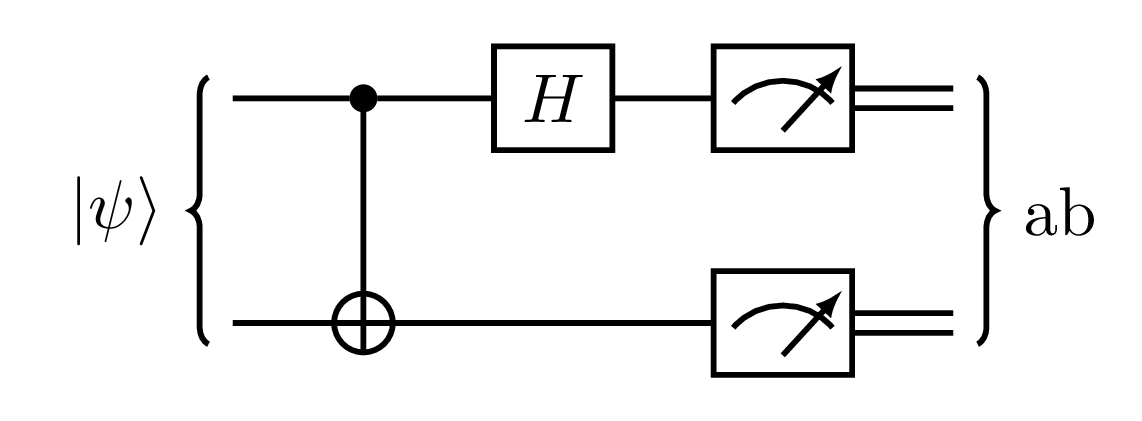 Lecture 3: Part 5
Quirk:  A useful wiring diagram simulator.
https://algassert.com/quirk
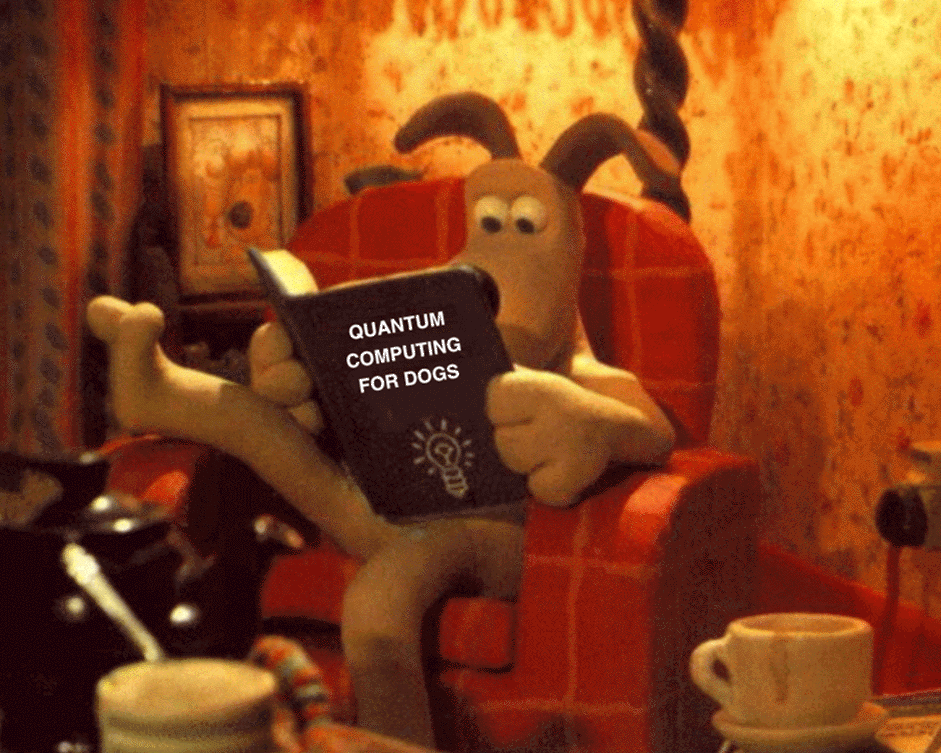 ???